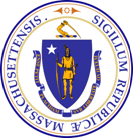 Alzheimer’s Advisory Council
Executive Office of Elder Affairs
Elizabeth Chen, Secretary

May 5, 2021
3:00-5:00 pm
Video Conference
V2
Agenda
Welcome, Logistics, Introductions (10 min)
Quality of Care Workstream (50 min)
Care Planning Presentation (10 min) and Discussion (15 min)
Staffing & Training Presentation (10 min) and Discussion (15 min) 
Caregiver Support and Public Awareness Workstream (50 min)
(a) Four 5-minute presentations:
Video production
Website development 
Cross-referrals 
Caregiver experience 
(b) Discussion (30 min)

Closing Remarks and Final Roll Call (10 min)
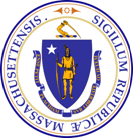 Alzheimer’s Advisory Council
Moving from Planning to Action, 2021
Workstream: Quality of Care
Implementation of Recommendations

Status and Discussion 

May 5, 2021
Workstream Leads
Maura Brennan, MD
Linda Pellegrini, MS, GNP-BC
5/4/2021
Quality of Care WorkstreamRecommendations
As described by the Council in the Alzheimer’s State Plan:
Recommendation #1 
Develop a person-directed 
care plan framework and template
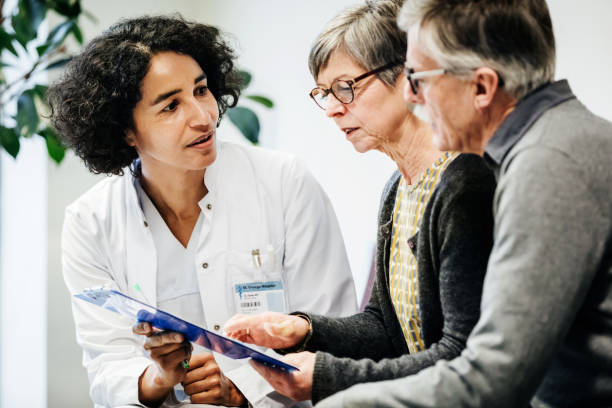 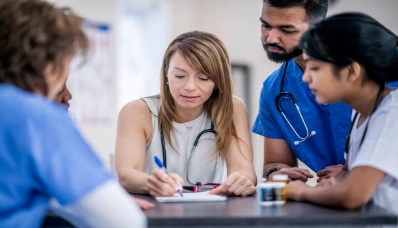 Recommendation #2 
Develop a plan that ensures staff receive training and support needed to build and retain interprofessional teams with expertise in dementia
Recommendation #1: Care Planning
Recommendation #1 
Develop a person-directed care plan framework and template
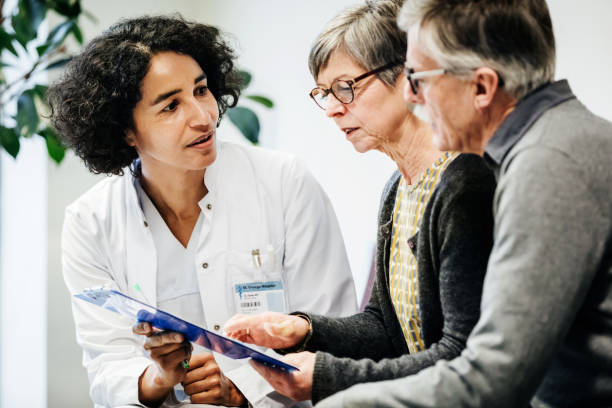 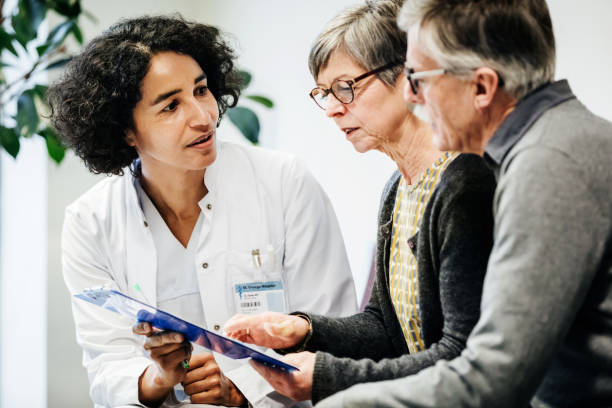 Care Planning Implementation Team
Laurie Herndon, MSN, GNP, BC
Project Director
Hinda and Arthur Marcus Institute for Aging Research, Hebrew SeniorLife
Judy Johanson
Dementia Advocate
Mass. Alzheimer’s Disease Research Center, MGH
Gad A. Marshall, MD
Medical Director of Clinical Trials at Center for Alzheimer Research and Treatment, 
Brigham and Women’s Hospital (BWH); Associate Neurologist at BWH; Assistant in Neurology at Massachusetts General Hospital; Associate Professor of Neurology at Harvard Medical School
Victoria Martischnig
Graduate Student (MPH candidate)
Southern New Hampshire University
Linda Pellegrini, MS, GNP-BC
Council Member & Workstream Co-lead
Care Planning Implementation Team Co-lead
Geriatric Nurse Practitioner
UMass Memorial Medical Center
Susan Antkowiak 
Council Member
Care Planning Implementation Team Co-lead
Vice President of Programs & Services
Alzheimer’s Association
Mike Belleville 
Council Member
Dementia Advocate
Deb Dowd-Foley
Caregiver Specialist
Elder Services of Worcester Area, Inc.
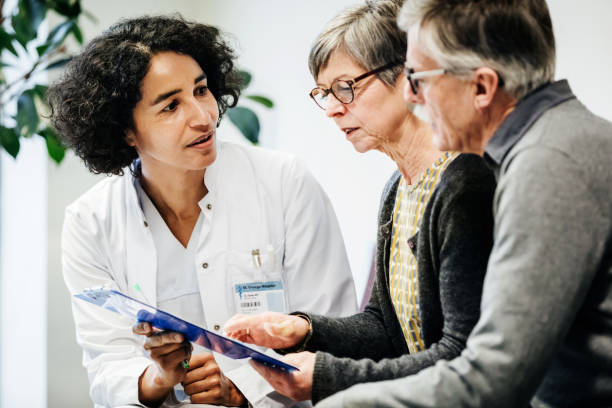 Care Planning Implementation Status
Updates and Accomplishments
Gathering resources (e.g., Workbook: What Matters to Me; My Health Matters, Stanford Letter Project, etc. )
Convening preliminary meetings with potential collaborators
Intern acquired - Victoria Martischnig, Public Health Graduate Student, Southern New Hampshire University
Collaboration with Diagnosis & Services Navigation Workstream Leads
Next Steps
Convene two focus groups, one comprised of people living with dementia, the other comprised of caregivers
Make decision if using an existing tool or create a new template
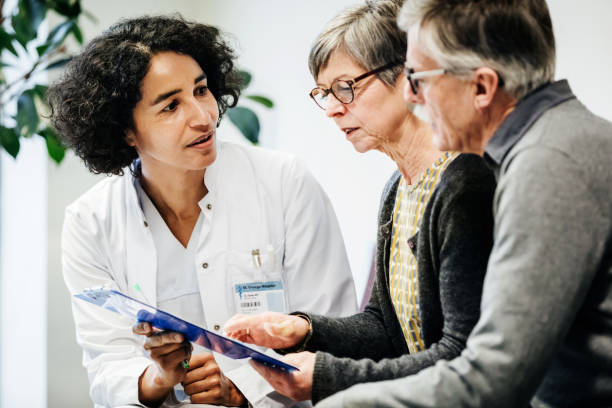 Care PlanningChallenges and Solutions
Challenges
Avoid redundancy, template should be value-added
Due to underdiagnosis, it will be challenging to engage people living with dementia early enough for them to fully participate
when will it be appropriate to engage caregivers
how do we engage caregivers and maintain the voice of the person living with dementia
Engaging unsupported individuals
Funding a third-party convener of stakeholders to develop the template
Solutions
Convene focus group of people living with dementia and caregivers to explore usefulness of template, ensuring voice of person living with dementia is incorporated
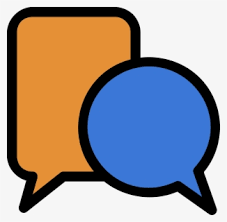 CARE PLANNGDISCUSSION (15 min)
Discussion 
Is the person-driven care plan template an effective tool for developing care plans based on the values and priorities of the person living with dementia?
Can the tool effectively engage the voice of the person living with dementia regardless of stage of disease?
Do we have the opportunity to market this to healthcare professionals and the public?
Will we have the necessary resources and funding?
How do we promote the partnership between practitioners and their patients to utilize the person-driven model of care planning?
Recommendation #2: Staffing & Training
Recommendation #2 
Develop a plan that ensures staff receive training and support needed to build and retain interprofessional teams with expertise in dementia
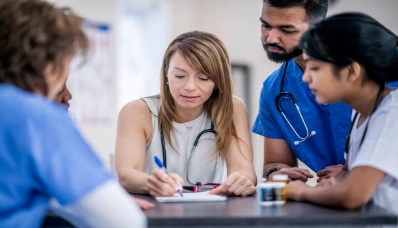 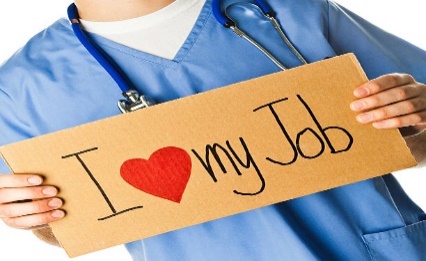 Staffing & Training Implementation Teams
Interprofessional Training 
Implementation Team
Maura J. Brennan, MD
Council Member & Training Implementation Team Co-lead
Program Director
Baystate Health Geriatrics Workforce Enhancement Program
Robert Schreiber, MD
Training Implementation Team Co-lead
Vice President and Medical Director 
Program of All-inclusive Care for the Elderly (PACE)
Fallon Health
Pam Mirick, RN
Former Caregiver and nurse
Nina M. Silverstein, PhD
Professor of Gerontology
University of Massachusetts Boston
Direct Care Worker Recruitment & Retention Implementation Team
Tara Gregorio
Recruitment & Retention Implementation Team Co-lead
President, Massachusetts Senior Care Association
Lisa Gurgone, MS 
Recruitment & Retention Implementation Team Co-lead
Executive Director
Mass Home Care
Interprofessional Training Implementation Status
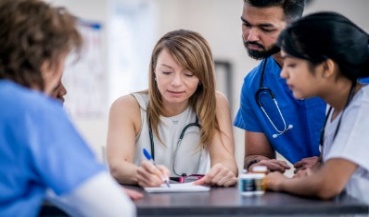 Updates and Accomplishments
Two ECHO programs up/forthcoming: Baystate Geriatrics Workforce Enhancement Program (GWEP) (an age-friendly/QI  focus), UCLA/Alzheimer's Assoc. ECHO focused exclusively on dementia care 
Completing list of existing resources to identify gaps and opportunities for rapid initial spread of current tools and resources including those available at Centers of Excellence, GWEPs, CBOs/ Alzheimer's Assoc., Health Resources and Services Administration (HRSA), etc.
Next Steps 
Broaden group to wider range of professional caregivers: APs, social workers, community health workers, direct care workers, etc.
Compile and post an annotated online list of resources/tools for interprofessional teams with URL links 
Connect to other workgroups so training can be designed/adapted as necessary to achieve all Advisory Council goals
Meet with Institute for Healthcare Improvement (IHI) leadership and Alzheimer’s Assoc. to leverage collaboration with Age-Friendly Health System (AFHS) movement and ongoing Alzheimer's Assoc. initiatives
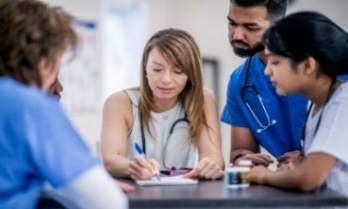 Interprofessional Training Challenges and Solutions
Challenges
Multiple stressors and competing demands of frontline clinicians and concomitant difficulty in securing time/team support for training 
Gaps in perceived value of geriatrics & dementia care by  clinicians, systems, patients and families
Solutions/Potential Strategies 
Make trainings/ongoing coaching as practical and valuable as feasible—synchronous and asynchronous times, professional development (CME, project support, etc.), support for individual patient care, linked to AFHS recognition, incorporate into training/planning for Annual Wellness Visits, adapt to individual circumstances and resources
Consider a phased-in mandate for an interprofessional team (> 4 professions) with expertise in dementia and ongoing training/support for care of older adults?  
Leverage AFHS movement for public relations campaign as feasible
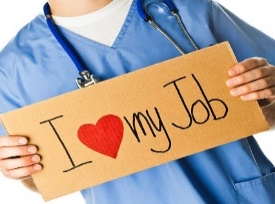 Direct Care Worker Recruitment & RetentionImplementation Status
Updates and Accomplishments
Launched the Direct Care Worker Recruitment & Retention Implementation Team in April as part of the Council’s Quality of Care Workstream 
Began to develop a list of existing Direct Care Workforce initiatives and trainings
Next Steps 
Gather Feedback from stakeholders on additional resources 
Review existing Direct Care Worker initiatives and trainings for best practice recommendations, with a focus on ADRD Training and Support
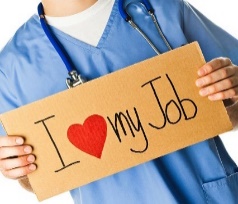 Direct Care Worker Recruitment & Retention Challenges and Solutions
Challenges
Interprofessional Staff – Recognizing and valuing the Direct Care Worker (DCW)
Financial  
Education/Training  
Availability of Workers  
Solutions 
Quality Jobs Initiatives/Career Ladders/Upskilling Existing Staff
Align Work with Existing Initiatives Working to Re-Envision the DCW System
Massachusetts Health Care Collaborative Direct Care Initiatives Recommendations - Harvard Project on Workforce research to update our understanding of direct care training and career pathway models
American Rescue Plan Act Investments 
Federal and State Efforts to Support DCWs and Caregivers 
- President Biden’s American Jobs Plan
- Senator Spilka’s Caregiver Initiative 
Gather a list of core competencies for ADRD training for DCWs
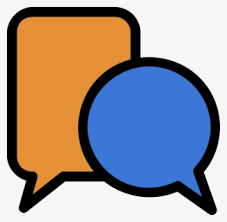 DISCUSSION (15 min)
Interprofessional Training and Direct Care Worker Recruitment & Retention
How can we motivate universal training and track consistent participation?
Are we more likely to achieve our goals by focusing exclusively on the problem of dementia care or can we secure more traction by linking to  broader movements, notably AFHS or perhaps Patient Priorities Care, which include a focus on care for those with dementia or can be readily adapted/expanded to do so?
How can we improve the lives of direct care workers through training, professional development, better wages?  What is the role for state legislation?
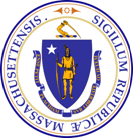 Alzheimer’s Advisory Council
Moving from Planning to Action, 2021
Workstream: Caregiver Support & Public Awareness

Implementation of Recommendations

Status and Discussion 
May 5, 2021
Workstream Leads
Barbara Meehan
Hector R. Montesino
5/4/2021
Caregiver Support & Public Awareness
As described by the Council in the Alzheimer’s State Plan:
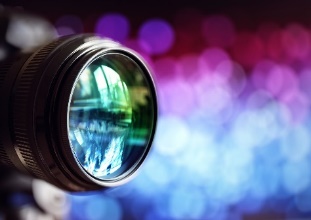 Recommendation #1 
Make and distribute three videos (English, Portuguese, Spanish) of caregivers talking about the help they got, and how they got it
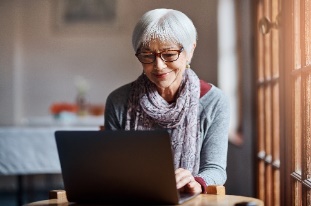 Recommendation #2 
Place on the Massachusetts Executive Office of Elder Affairs (EOEA) website, an overview of statewide pathways, services, and supports for people living with dementia and their caregivers
Recommendation #3
Implement changes at the Aging Services Access Points (ASAPs) to ensure that stressed caregivers get what they need in an effective and consistent manner
Implementation Team Presentations
Caregiver Support & Public Awareness Workstream
Today, each of this workstream’s four implementation teams will provide a brief presentation:




To make the most of our time, please make note of your questions during the presentations and we will convene a 30-min Q/A session after all four have been presented
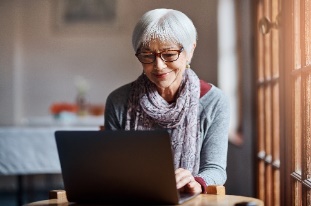 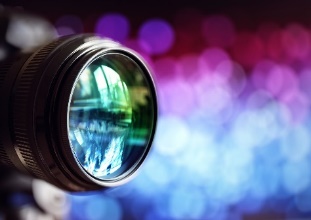 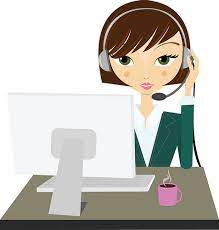 Video
Production
(5 min)
Cross-
Referrals 
(5 min)
Caregiver Experience
(5 min)
Website Development
(5 min)
Recommendation #1: Video Production
Recommendation #1 
Make and distribute three videos (English, Portuguese, Spanish) of caregivers talking about the help they got, and how they got it
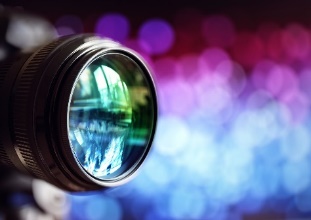 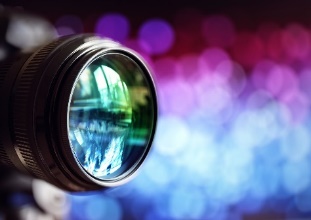 Video Production  Implementation Team
Barbara Meehan
Council Member & Workstream Co-lead
Implementation Team Co-lead
Alzheimer's Advocate/Former Caregiver
Hector R. Montesino 
Council Member & Workstream Co-lead
Implementation Team Co-lead
President
Embrace Home Care Services
Milagros Abreu, MD, MPH
President/ CEO and Founder
The Latino Health Insurance Program, Inc.
Jennifer Hoadley, CDP
Regional Manager Southeastern MA
Alzheimer's Association, MA and NH Chapter
Patty Sullivan
Program Director
Dementia Friendly Massachusetts
Video ProductionStatus
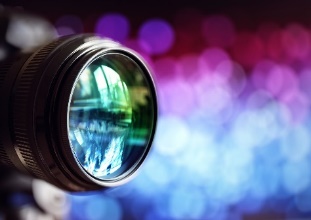 Updates & Accomplishments 
Established contact with MassAccess who will work with us to film and format videos and provide them to all MassAccess cable channel members.  The videos will be available to download and available for viewing on YouTube
Identified interviewers 
Solidified material to cover in videos 
Determined that the video needs to be 30 minutes
Next Steps 
Identify caregivers for videos by end of May 2021
Work with caregivers to establish comfort  
Contact non-MassAccess cable TV stations; distribute videos widely
Video ProductionChallenges & Solutions
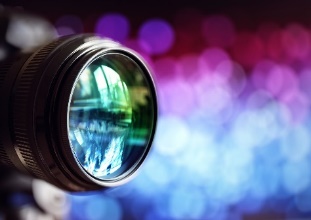 Challenges 

Providing video access in multiple venues 

Finding caregivers comfortable with being in video 

Solutions 

Dr. Abreu will help identify appropriate caregivers who speak Spanish and Portuguese 

Other team members will identify appropriate English-speaking caregiver
We will have time for your questions soon.  In the meantime, Barb Meehan will present the work of the Website Development Team.
Recommendation #2: Website Development
Recommendation #2 
Place on the Massachusetts Executive Office of Elder Affairs (EOEA) website, an overview of statewide pathways, services, and supports for people living with dementia and their caregivers
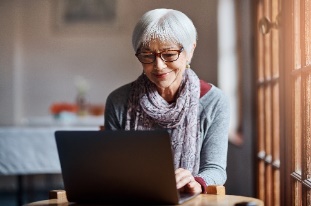 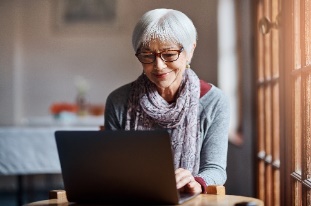 Website Development  Implementation Team
Anagha Kumar
Student Intern, Harvard College 
MA Executive Office of Elder Affairs 

Annette Peele, MSW 
Director of Community Programs
MA Executive Office of Elder Affairs
Pam MacLeod, MBA, PMP 
Implementation Team Lead
Senior Project Director
MA Executive Office of Elder Affairs and  UMass Medical School

Molly Evans
Senior Policy Manager
MA Executive Office of Elder Affairs
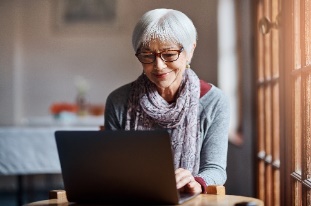 Website Development Status
Updates & Accomplishments
Developed a “website mock-up”
Described available services, supports and resources
Presented information in a topic-by-topic format
Began recruiting caregivers to test a draft version of the website
Developed a guide with questions to help facilitate a discussion with the website’s evaluators (caregivers)
Next Steps 
Will build and have caregivers use and test the website in May and June 2021
Website Development Challenges & Solutions
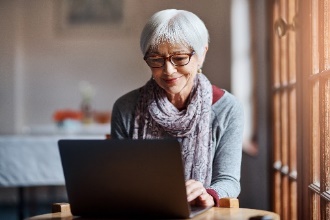 Challenges
Including enough information to be helpful, but not so much that it becomes overwhelming
Avoiding government jargon when describing programs/services
Solutions 
Categorize information and include Tables of Contents for easy navigation
Ensure that each webpage contains a short list of information with headings for easy scanning
Have caregivers test a draft version of the site and incorporate their feedback before going live
Website Development Question for Council
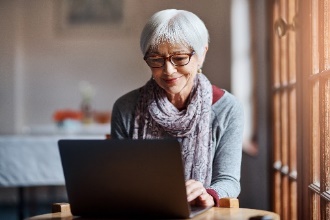 The website’s resources are organized by the following topics.  Did we miss any important topics?
Table of Contents in the “About” webpage
Services (When users select this topic, they will be directed to the service categories on the next slide)
Caregiver Support
Social Engagement
Resources on Alzheimer’s Disease and Related Dementia
Clinical Trial Participation
Advocacy and Volunteering
Website Development Question for Council
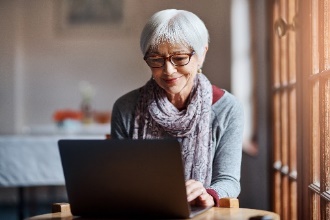 Did we miss any important service categories?
Table of Contents in the “Services” webpage
Service Navigation and Referral 
Support Groups and Peer-to-Peer Companion Programs
Elder Abuse Prevention
Insurance Navigation and Support
In-Home Programs, Services, and Meals 
Community-Based Supports for MassHealth Members
Locating a Nursing Home or Assisted Living Residence
Next up: Pam MacLeod will introduce work designed to address the third recommendation of the caregiver support & public awareness workstream
Recommendation #3: Caregiver Experience
Recommendation #3
Implement changes at the Aging Services Access Points (ASAPs) to ensure that stressed caregivers get what they need in an effective and consistent manner (all caregivers including dementia caregivers)
Caregiver Experience Implementation Teams
Caregiver Experience Implementation Team






Amanda Bernardo
Implementation Team Lead
Director of Communications and Strategic Initiatives
MA Executive Office of Elder Affairs (EOEA)
Kathy Devine 
Director, Prescription Advantage Operations, EOEA
Molly Evans
Senior Policy Manager, EOEA
Pam MacLeod, MBA, PMP 
Senior Project Director, MA Executive Office of Elder Affairs (EOEA) and UMass Medical School
Annette Peele, MSW 
Director of Community Program Services, EOEA
Lynn C. Vidler, BSW, MBA
Director of Home and Community Programs
Cross Referrals Implementation Team






Pam MacLeod, MBA, PMP 
Implementation Team Lead
Senior Project Director, MA Executive Office of Elder Affairs (EOEA) and UMass Medical School
Referrals from ASAPs
Kathy Devine 
Director, Prescription Advantage Operations, EOEA
Carole Malone 
Assistant Secretary, EOEA
Annette Peele, MSW 
Director of Community Program Services, EOEA
Referrals from Alzheimer’s Association
Nicole McGurin 
Programs & Services Director
Alzheimer's Association, MA/NH Chapter
Julia Perriello 
Manager, Helpline and Community Referrals
Alzheimer's Association, MA/NH Chapter
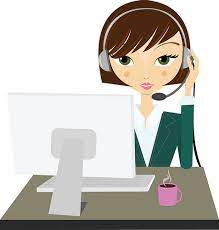 (1) Cross-Referrals Team
Make cross-referrals a standard practice 
between the ASAPs and Alzheimer’s Association
(1) Cross-Referrals Team  Status
Updates and Accomplishments
Reviewed current practices around cross-referrals between MA elder service agencies (ASAPs) and the Alzheimer’s Association Helpline (aka “24/7 Helpline”)
Checked the resource database on the 24/7 Helpline website used by the public to ensure accuracy of its ASAP information 
Made improvements to the internal resource database used by 24/7 Helpline staff to highlight the role of ASAPs 
Determined that referrals from the ASAPs’ Information & Referral staff to the 24/7 Helpline and vice versa are already  considered a standard practice (when practical and appropriate) and part of staff training
(1) Cross-Referrals Team  Next Steps
Next Steps 
Will reinforce cross-referrals as a best practice:
Alzheimer’s Assoc. will place this topic on the agenda of an upcoming meeting of its MA/NH Chapter staff
Will showcase ASAP offerings and provide example of how a referral made a positive difference for an individual or family
EOEA will distribute brief talking points about the 24/7 Helpline (provided by Alzheimer's Assoc.) to all supervisors of ASAP call-takers
EOEA has placed this topic on the agenda of all three regional Aging & Disability Resource Consortia (ADRC) meetings to be convened in May 2021 
Attendees will include I&R staff, options councilors, and family caregiver support specialists
(1) Cross-Referrals Team       Challenges & Solutions
Challenges
As its primary focus, the 24/7 Helpline provides brief counseling to address an “in-the-moment” crisis or emergency, often making an ASAP referral impractical
ASAP call-takers, however, are more likely to receive comprehensive information from callers, so it almost always makes sense to refer callers affected by dementia  to the 24/7 Helpline along with referrals to local programs and services
Although cross-referrals are considered standard practice (when practical), caregivers that participated in the caregiver support workgroup’s quick and very limited test were not referred in either direction although doing so would have benefited their situations
Solutions
EOEA and the Alzheimer's Assoc. will reinforce cross-referrals as a standard practice (applying the approach described in the previous slide)
The Caregiver Experience Team will conduct a robust review and evaluation of caregiver experience and cross-referrals will be part of that review
Next up: Amanda Bernardo will present progress made on our Caregiver Experience Project
(2) Caregiver Experience
Conduct a robust evaluation of the caregiver experience when contacting ASAPs, identify areas for improvement at ASAPs, and implement improvements where needed 

Require that ASAP staff refer caregivers to the Massachusetts Family Caregiver Support Program when appropriate 

Assess all ASAPs' automated phone messages and make changes to ensure these are clear and make it easy for caregivers to connect to individuals for help
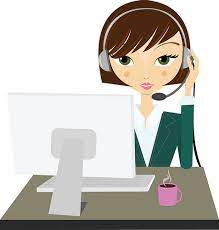 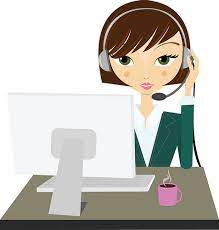 (2) Caregiver Experience Team                   Status
Updates & Accomplishments
The Caregiver Experience Team had a successful kick-off meeting to design project scope, which included an exercise to discuss the ideal caregiver experience 
The team defined project scope and agreed to recruit a diverse set of caregivers to assist with caregiver experience project
The team discussed the general concepts of the project with select members of aging network and will bring in stakeholders, as applicable
Next Steps 
Due to the COVID-19 vaccine distribution, the team has had to briefly pause  the caregiver experience project; it will resume work and begin recruiting caregivers this spring 
The team expects to the complete the project in fall 2021
(2) Caregiver Experience Team       Challenges & Solutions
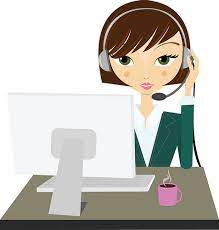 Challenges
There may be challenges in recruiting caregivers that are not already directly connected with the aging services network
There are challenges designing a project that balances both understanding what the caregiver experience is when they contact the aging network, while also acknowledging that finding the aging network may present its own set of difficulties for a caregiver 
Solutions
The team has identified a variety of partners that may be able to assist in the recruitment of caregivers
The team agreed to define the project scope as reviewing the experience once a caregiver has connected with the aging services network
Next up: Hector Montesino and Barb Meehan will facilitate a Q/A session
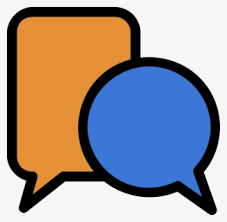 CAREGIVER SUPPORT & PUBLIC AWARENESSDISCUSSION (30 min)
Your Questions and Comments? 

Video Production

Website Development

Cross-Referrals 

Caregiver Experience
Next Steps
Next Council Meeting - September 1, 2021, 3:00 to 5:00 pm
Presentations/Discussions on:
 Equitable Access & Care
 Diagnosis & Services Navigation